Классный час на тему: «День защиты детей».

Автор: Вятчин Дмитрий Сергеевич, преподаватель истории, обществознания и философии Московского строительного техникума. http://spomst.ru/


Контакты: 8-929-548-51-14
dmitrii_vyatchin@mail.ru
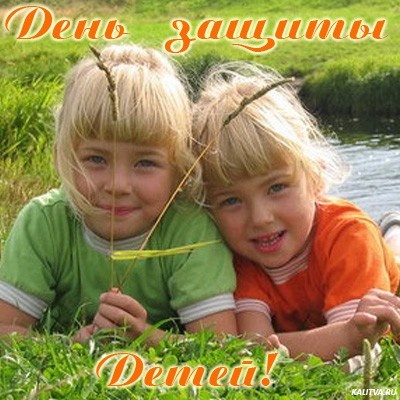 К сожалению, дети зачастую становятся жертвами «кровавых игр», в которые никак не наиграются взрослые…
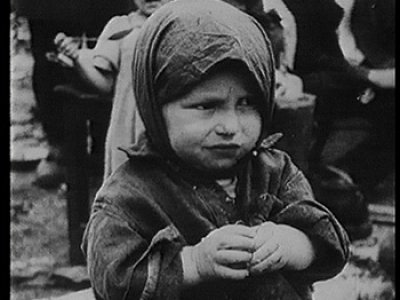 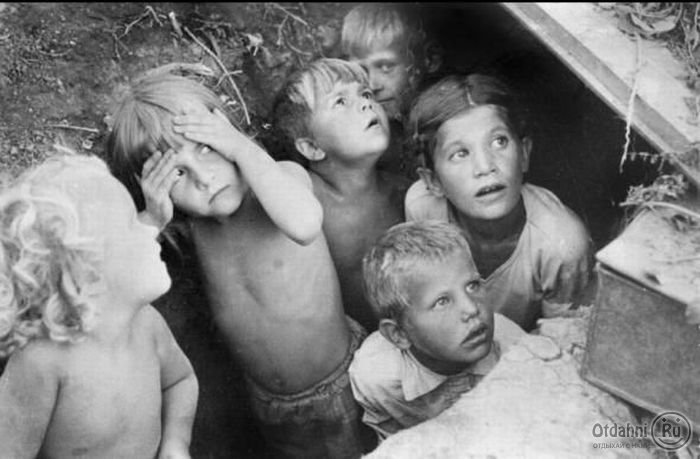 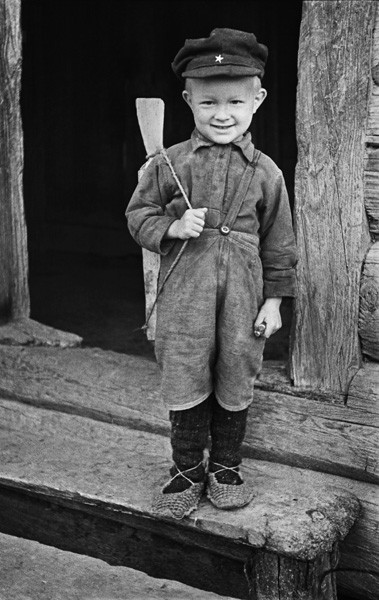 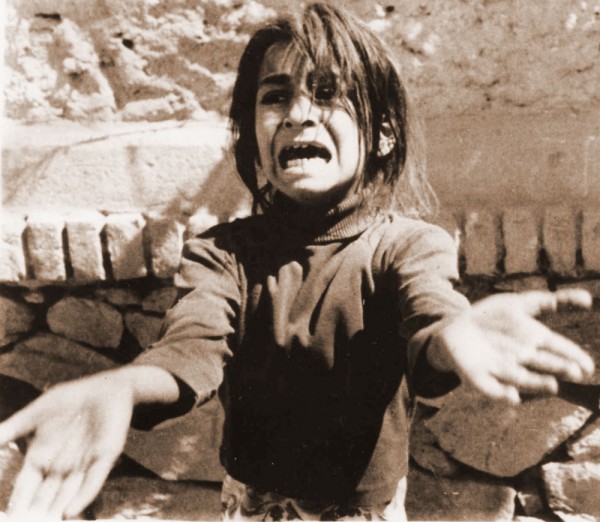 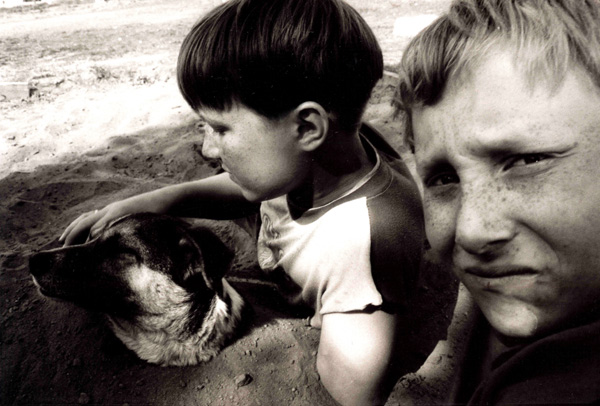 Взрослые убивают детей не только пулями и снарядами, но и более страшным оружием – безразличием…
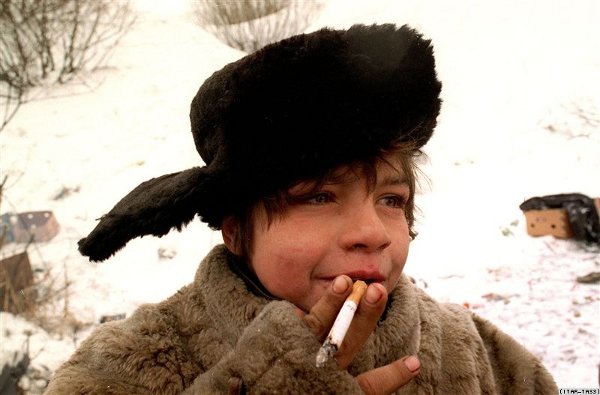 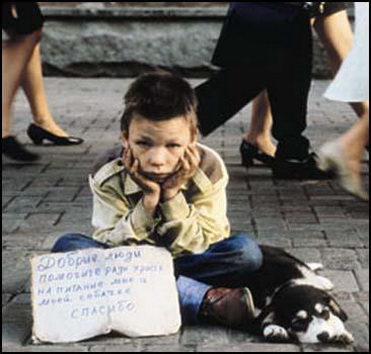 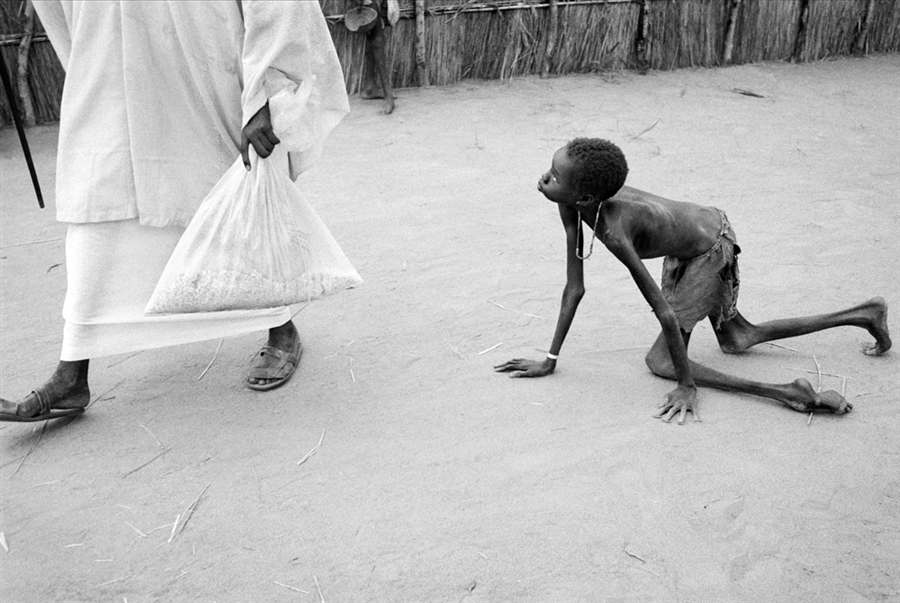 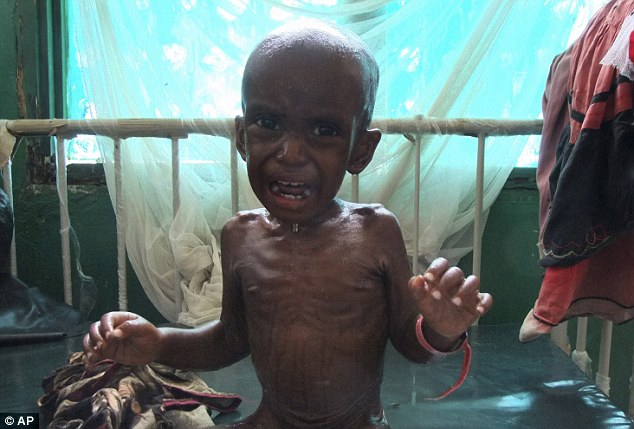 Свои юридические права дети обрели лишь в XX столетии.
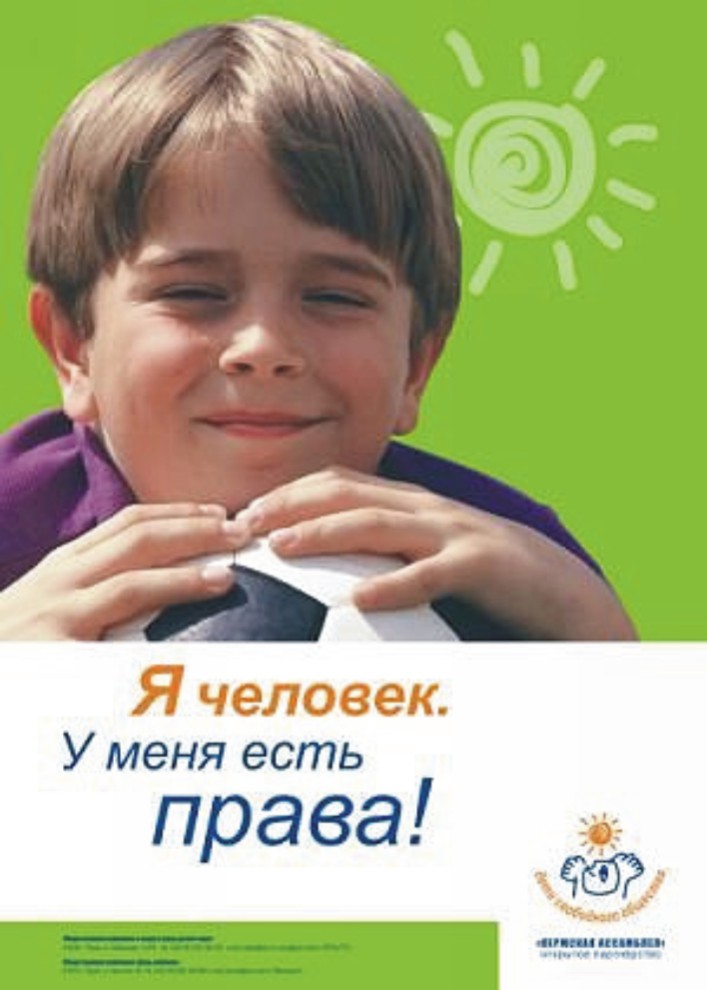 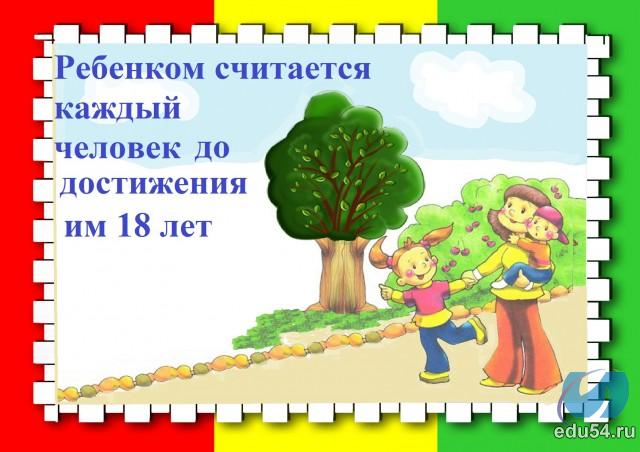 Основные документы, содержащие информацию о правах детей в Российской Федерации.
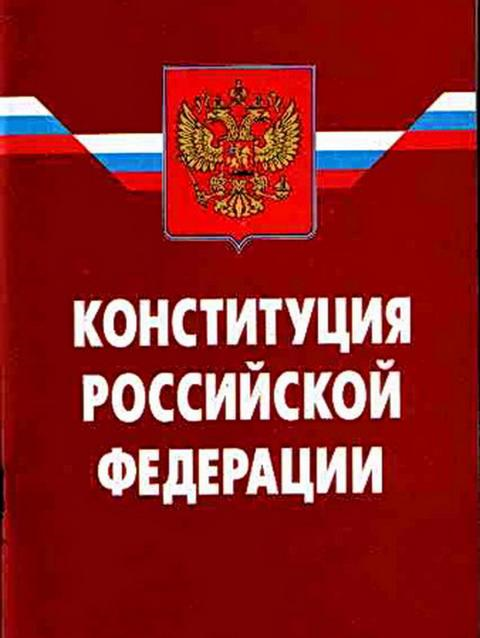 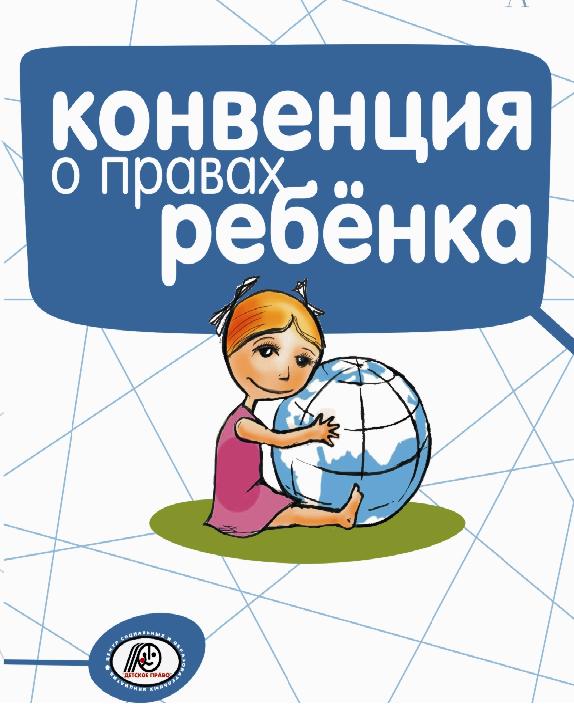 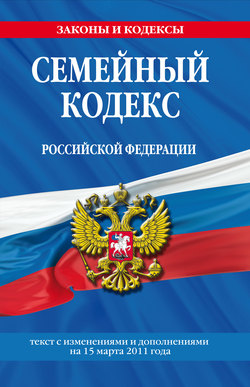 Дети до 6 лет
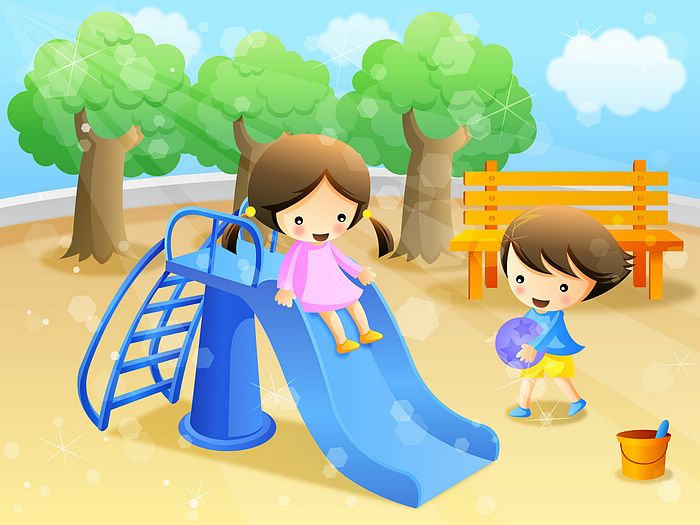 Право посещать детский сад.
Тебе 6 лет и 6 месяцев
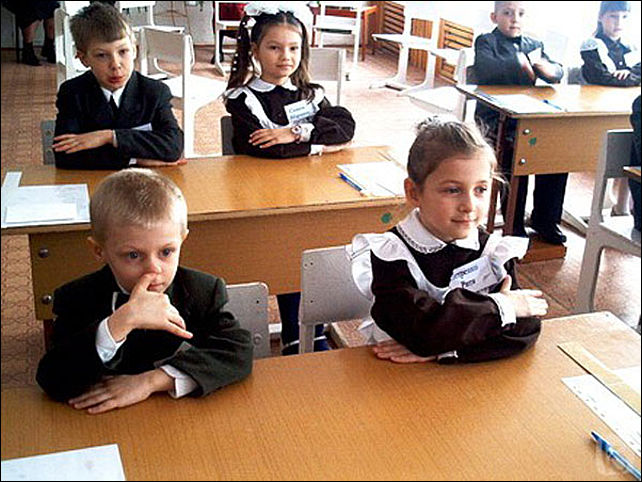 Право обучаться в школе.
Тебе уже 10 лет
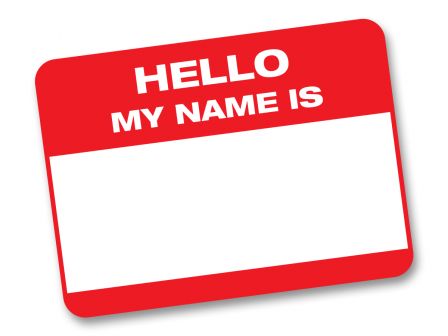 Право выбирать имя.
Тебе 14 лет
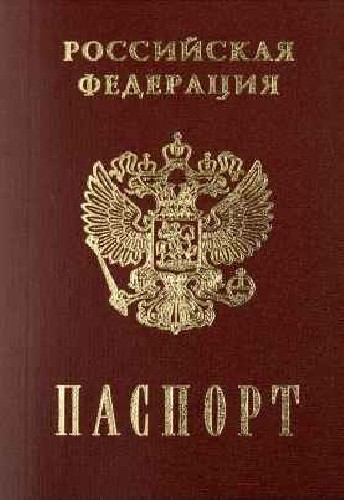 Тебе всё ещё 14 лет…
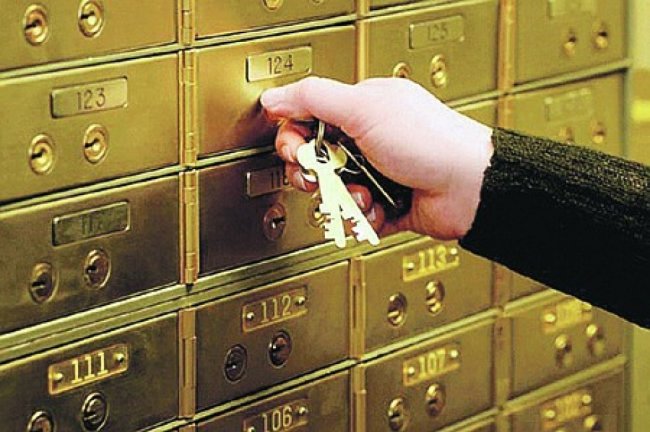 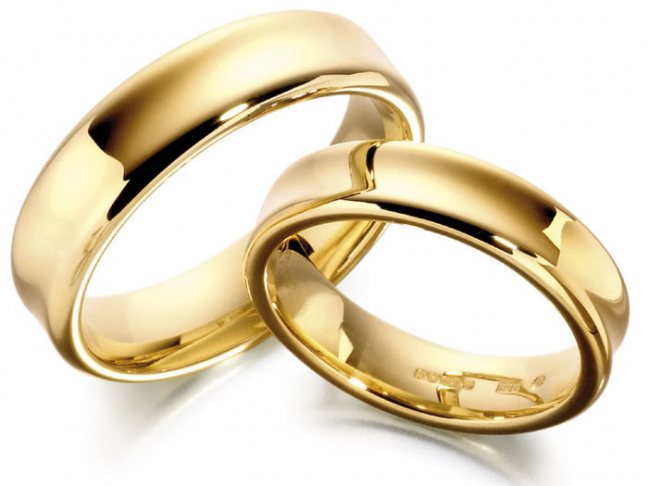 Тебе по-прежнему 14 лет…
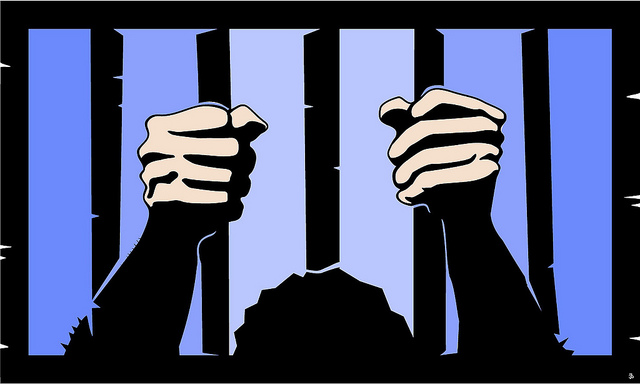 Уголовная ответственность за преступления.
Тебе 15 лет!
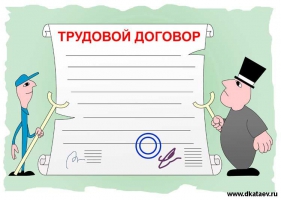 Тебе 16 лет
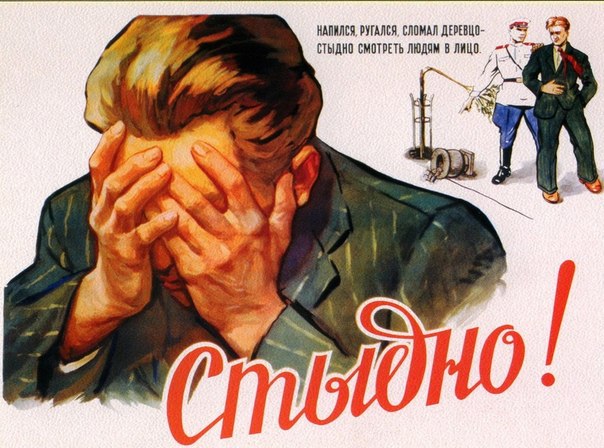 Административная ответственность.
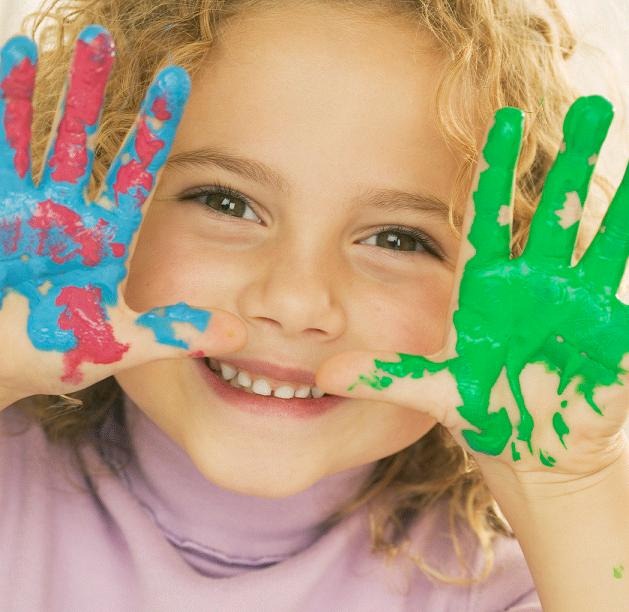 Спасибо за внимание!
Список источников и литературы:

Информационно-правовой ресурс для детей // URL: http://www.pravadetey.ru/

Конвенция о правах ребёнка // URL: http://www.un.org/ru/documents/decl_conv/conventions/childcon.shtml

Семейный кодекс РФ // URL: http://www.consultant.ru/popular/family/